Тема: «Основные компоненты компьютера и их функции».
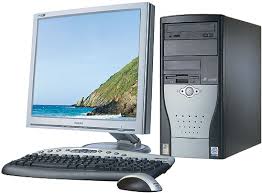 Компьютер – это универсальное электронное программно-управляемое устройство, предназначенное для автоматической обработки, хранения и передачи информации.
ОПЕРАТИВНАЯ ПАМЯТЬ
ПРОЦЕССОР
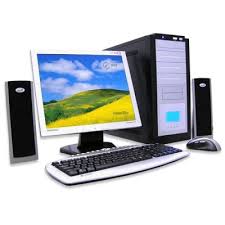 УСТРОЙСТВА ВВОДА/ВЫВОДА ИНФОРМАЦИИ
ДОЛГОВРЕМЕННАЯ ПАМЯТЬ
Системный блок
Элемент компьютера, который предназначен для укрытия внутренних элементов компьютерной системы от окружающей среды. То есть, главное предназначение системного блока – оберегание внутренних микросхем от таких факторов окружающей среды, как пыль, температура.
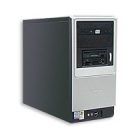 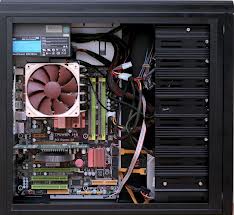 Процессор
Основной рабочий компонент компьютера, который: -выполняет арифметические и логическиеоперации;  -управляет вычислительным процессом;-координирует работу всех устройствкомпьютера.
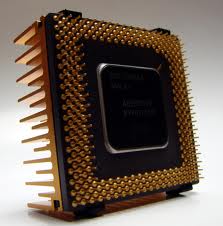 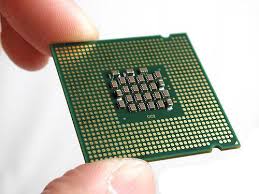 Системная плата
Основным аппаратным компонентом компьютера является системная плата. На системной плате реализована магистраль обмена информацией, имеются разъемы для установки процессора и оперативной памяти, а также слоты для установки контроллеров внешних устройств.
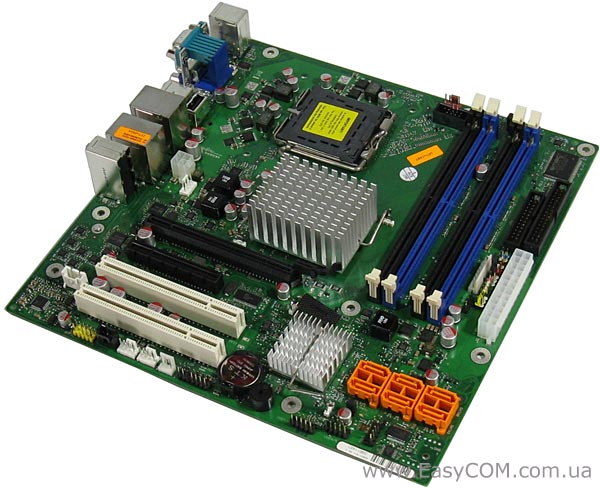 Устройства ввода информации
Устройства ввода - это устройства, которые
переводят информацию с языка человека на
машинный язык.
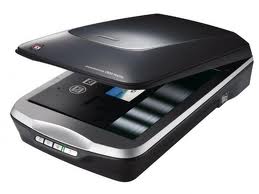 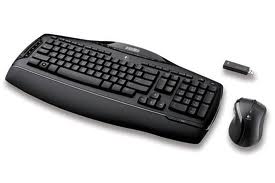 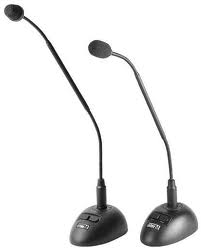 Клавиатура
Устройство для ввода числовой и текстовой информации.
Стандартная клавиатура содержит 104 клавиши:
1) набор алфавитно-цифровых клавиш;
2) дополнительно управляющие и функциональные
клавиши; 
3) клавиши управления курсором;
4) малую цифровую клавиатуру.
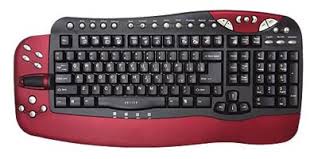 Мышь
Специальный манипулятор, который является одним из устройств ввода информации в ПК. Предназначен для ввода графической информации и для работы с графическим интерфейсом.
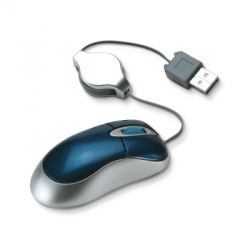 Сканер
Для оптического ввода в компьютер и преобразования в компьютерную форму изображений (фотографий, рисунков, слайдов), а также текстовых документов используется сканер.
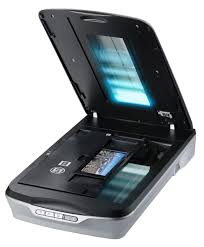 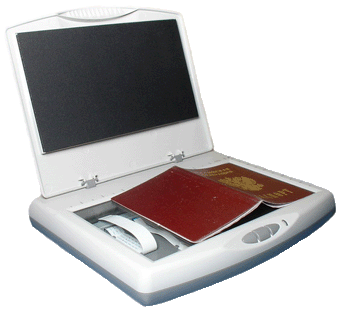 Устройства вывода информации
Это устройства, которые переводят информацию с машинного языка в формы, доступные для человеческого восприятия.
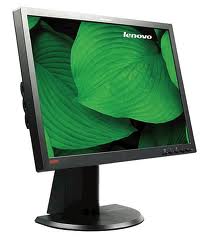 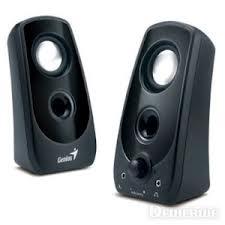 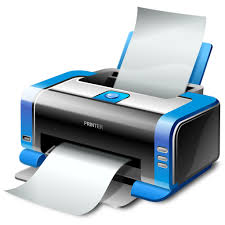 Монитор
Устройство вывода графической и текстовой информации в форме, доступной пользователю. Мониторы являются визуальным каналом связи со всеми прикладными программами и стали жизненно важным компонентом при определении общего качества и удобства эксплуатации всей компьютерной системы.
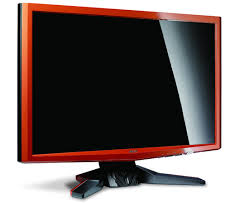 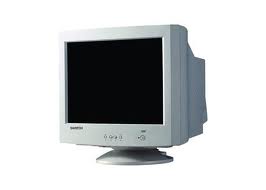 Принтер
Устройство для вывода текстовой или графической информации на различные твердые носители. Представляет собой сложный электромеханический аппарат, обеспечивающий формирование изображения, продвижение носителя, подачу красителя и его закрепление на носителе.
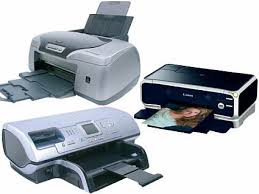 Акустические колонки и наушники
Устройства для вывода звуковой информации.
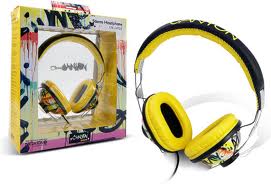 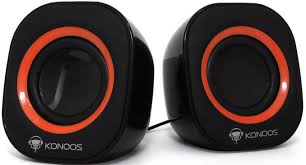 Физкультминутка
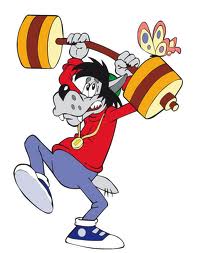 Практическая работа.
На рабочем столе откройте папку «7 класс»;
 Откройте документ «Практическая работа № 1»;
В документе наведите курсор на ссылку «Компоненты компьютера»;
Нажмите клавишу CTRL и сделайте щелчок левой кнопкой мыши.
Домашнее задание
Прочитать материал учебника п. 2.1 (стр. 15-26); 
Ответить на контрольные вопросы (стр. 
     26-27).
Спасибо за внимание!!!